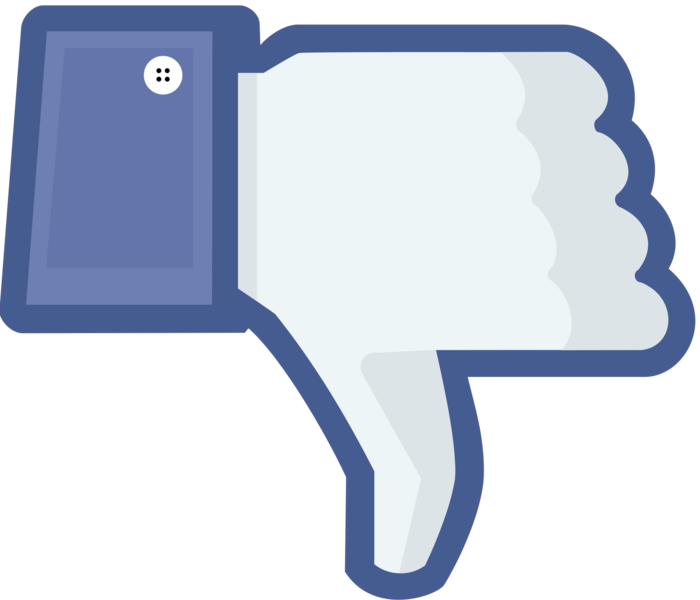 All the News NOTFit to Print
January 18, 2017
jwasterlain@santaclaraca.gov
What is “fake news” 
Why do people make fake news
What are the dangers it poses
How does it spreads
Tech interventions
Spotting fake news
Fighting back
What we are covering tonight
88% of Americans believe fake news is causing at least some confusion
The term is getting used frequently without much context
The story will ramp up as other countries have new elections
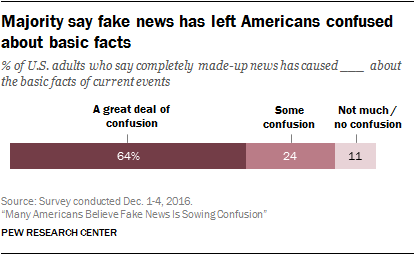 Why are we talking about this?
What is “fake news”
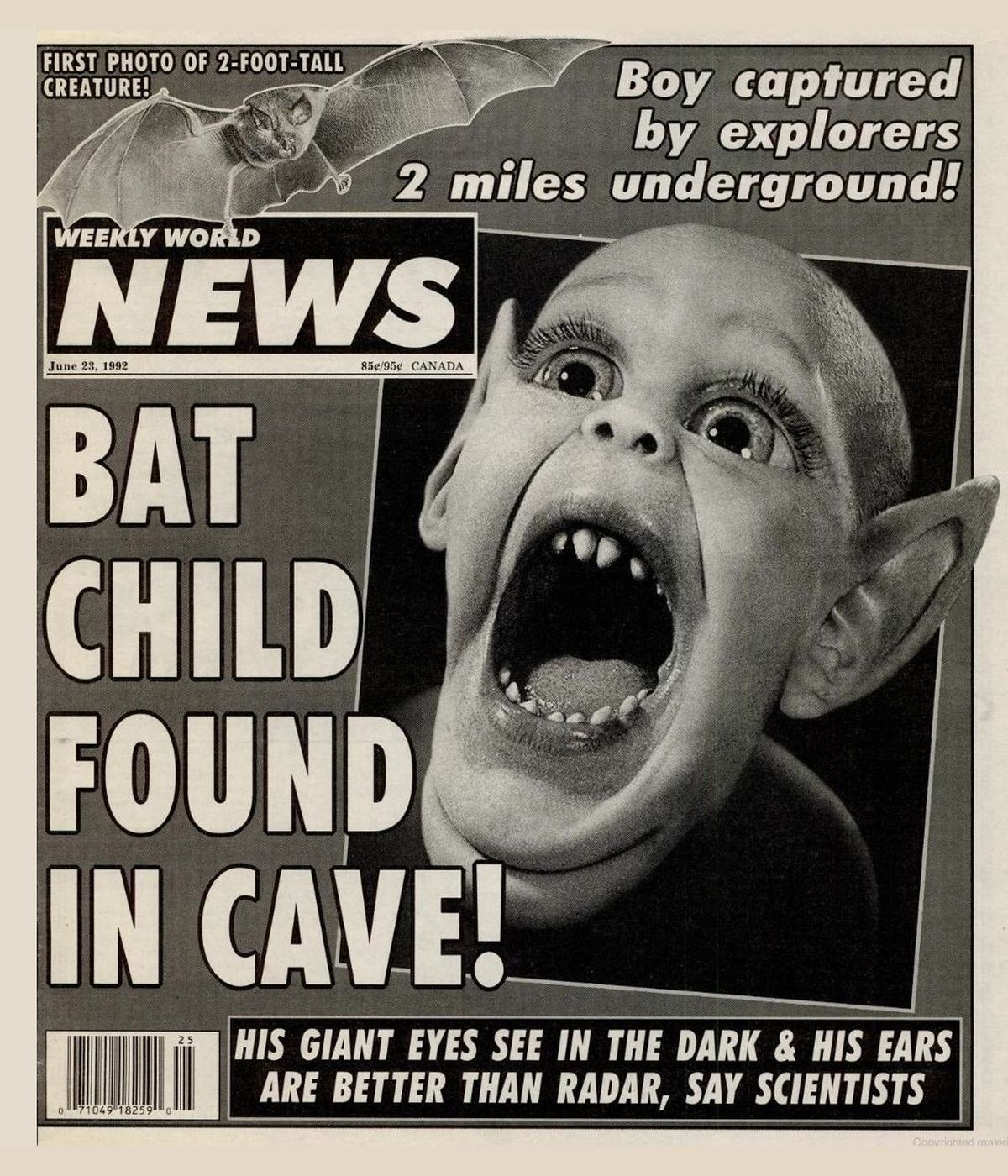 If only it was this simple…
Fake news/hoax: fully fabricated but meant to be believed
Bad news: not entirely inaccurate, but misleading, deceptive, or out of context
Biased news: true, but interpreted in a highly partisan manner
Satire: meant as humor
Clickbait: vague or inflammatory headline with little connection to content
Types of fake news
Why do people make fake news?
$$$(Also to mislead people, but mostly money)
What are the dangers of fake news?
Misinformation
Misremembered information
Distrust of all information 
Allows people to discredit real information
Real life actions and consequences stemming from fictional information
What are the effects of fake news?
How does fake news spread
Most people get their news from television
Online is the second most popular way
Print newspapers are WAY down on popularity, particularly with younger generations
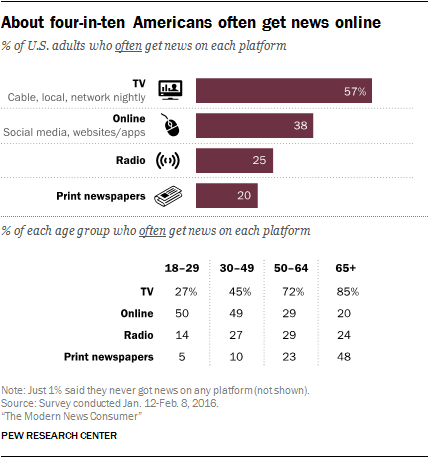 How do you get your news?
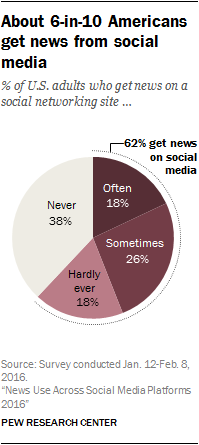 62% of adults get news on social media
Do you get news through social media?
News orgs are still the main source
But who you are connected to online may highly affect the news you consume
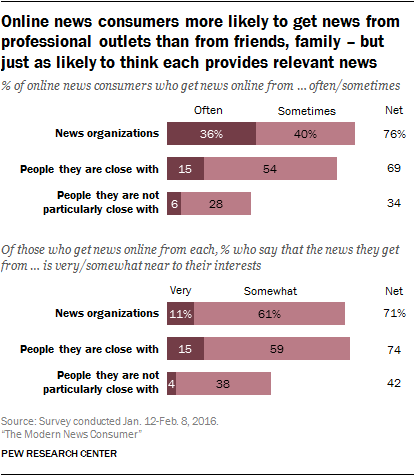 Where do you get your online news?
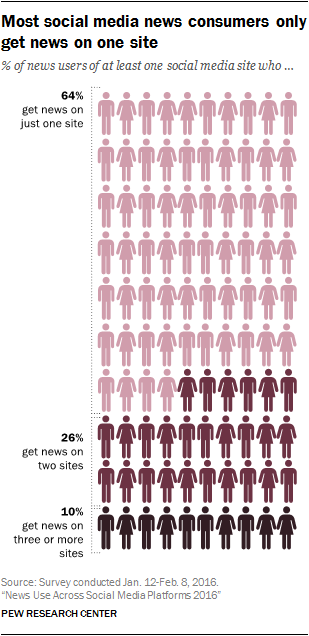 Most get news from just one source.
Source refers to a social media site, not a particular news source.
How many places do you get news from?
Less authoritative sources
More social/share based environment
Fewer platforms visited
Fake news thrives in these conditions
Fake news plays on our emotions
Articles get shared fast because we are outraged and want others to be outraged too
Sharing your feelings
Technology is unlikely to save us
You are smarter than an algorithm!
Building algorithms to discover fake news
Making it easier to flag content
Including third party fact checking 
Blocking known fake news sites from using their advertising products
What social media companies are doing
How to spot fake news
Is it a trusted source?
Is it a “real” source (ie. SJ Mercury vs. SJ Chronicle)
Does the URL look right for the organization?
Is there an “about us” section?
Does the website look legit?
Check the source news organization
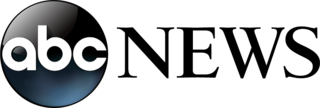 abcnews.go.com
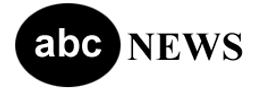 abcnews.com.co
What’s the difference?
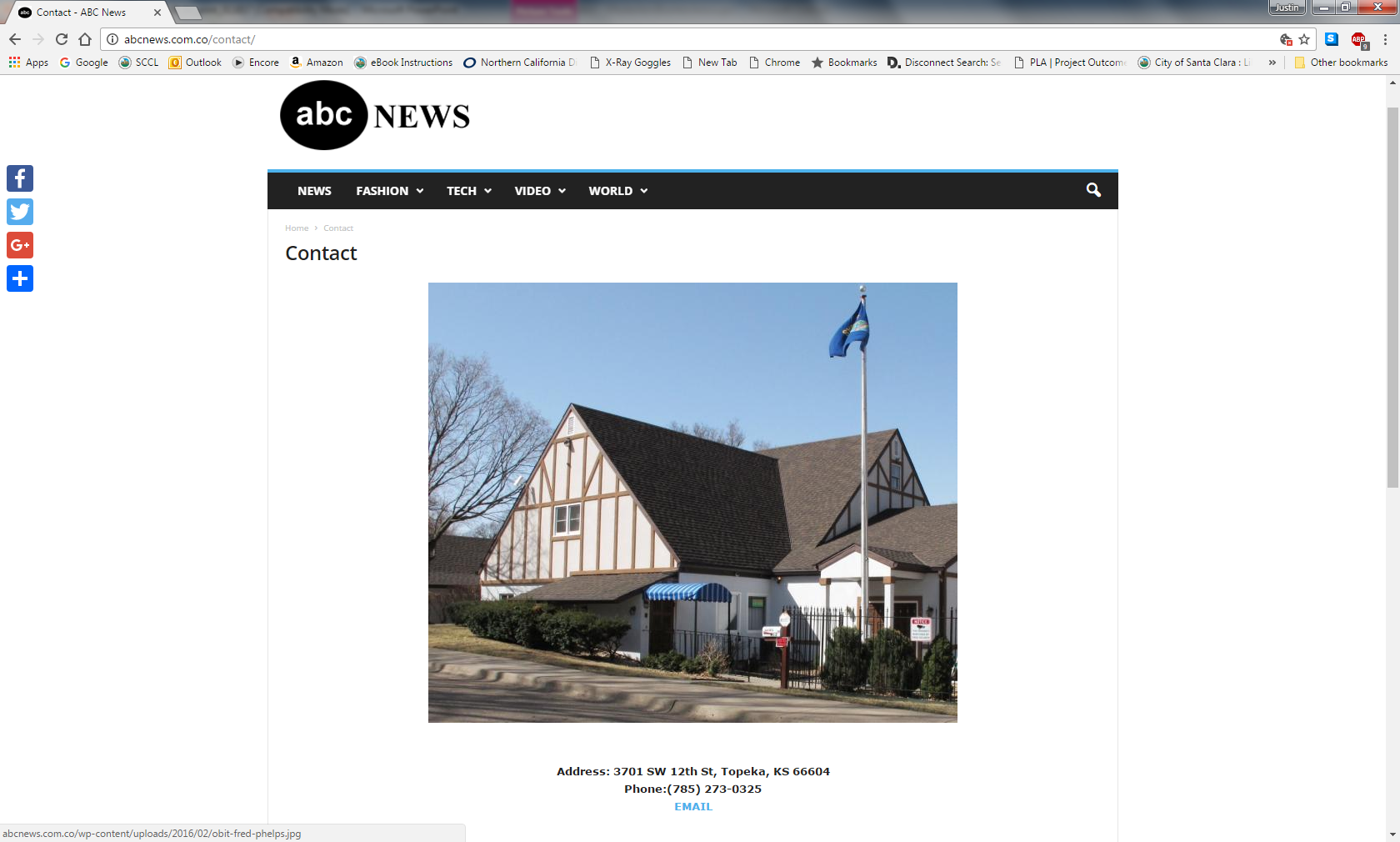 Do they exist online beside this article?
Have they written anything else?
Does the content of their other articles look suspect?
Have they contributed information to other legitimate organizations?
Check the author
Headlines can be misleading or totally disconnected from the story
Clickbait is headline-driven but rarely real news
Don’t share before reading the whole article
Read beyond the headline
Not all “news” is new
Old stories get recirculated to stoke emotion or dredge up previous controversies
This is particularly an issue with pictures (do a reverse image search to see if its been used before)
When was it written?
ALL CAPS AND UNNECESSARY PUNCTUATION IS A WARNING SIGN!!!
Fact or opinion?
Links to other official sources?
Do the sources back up the story? Do they exist?
Verify quotes by searching them in Google.
Check the content
This one is hard if you don’t share the site’s sense of humor or irony
Know your major satire sites (Onion, Clickhole, McSweeney’s)
Is it satire?
Big stories get carried on many sites
How credible are the other sites covering the story?
Search sites that you normally wouldn’t to see if the story is similar
Who else is reporting the story?
Fake news stories are “button pushers”
Super angry? Read it again, critically.
How does the article make you feel?
Confirmation bias is a real, powerful thing
We all have biases. Be aware of them.
Find the article from a neutral or opposing side and see if it matches up.
Does this play into your political beliefs?
Factcheck.org
Politifact.com
Snopes.com
Use fact checkers
You expect us to do all this?
Umm… no, probably not.
How to fight against fake news
Be critical of what you read and careful about what you share
In doubt, use a fact checker or some of the strategies above
Flag content that might be fake (if possible)
Do your part!
If you can, buy a subscription to a local or national paper you think does good work.
Promote fact-driven reporting with verifiable info
Share articles from quality sources and drive up their traffic
Support legitimate journalism
If you would like a list of resources, please give me your email on the way out
Thank you for coming